Desafio ASS 2022/2023
“Receitas Sustentáveis, têm Tradição”
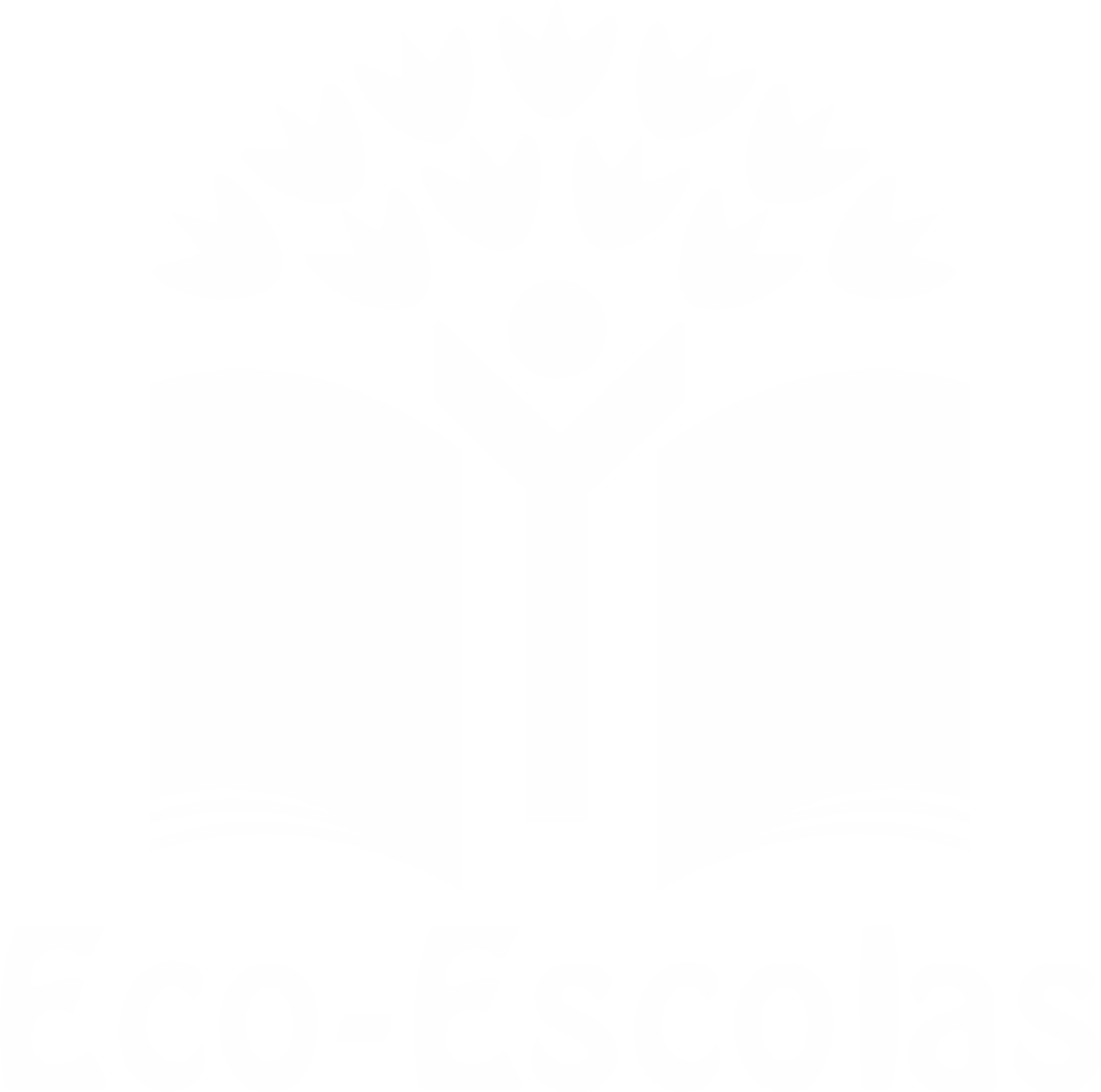 TÍTULO DA RECEITA: GREEN YAKISOBA
INGREDIENTES:

- 4 curgetes- 2 cenouras- 200gr rebentos de soja - 300gr cogumelos- 400gr tofu- 1 alho frânces- 1 cebola- azeite q.b. 

Molho shoyu 
- 1+1/2 chávena de água- 2 col.sopa de vinagre balsâmico- 1 pitada gengibre em pó - 1 pitada alho em pó 
- 1 pitada pimenta- 2 col. sopa de mel
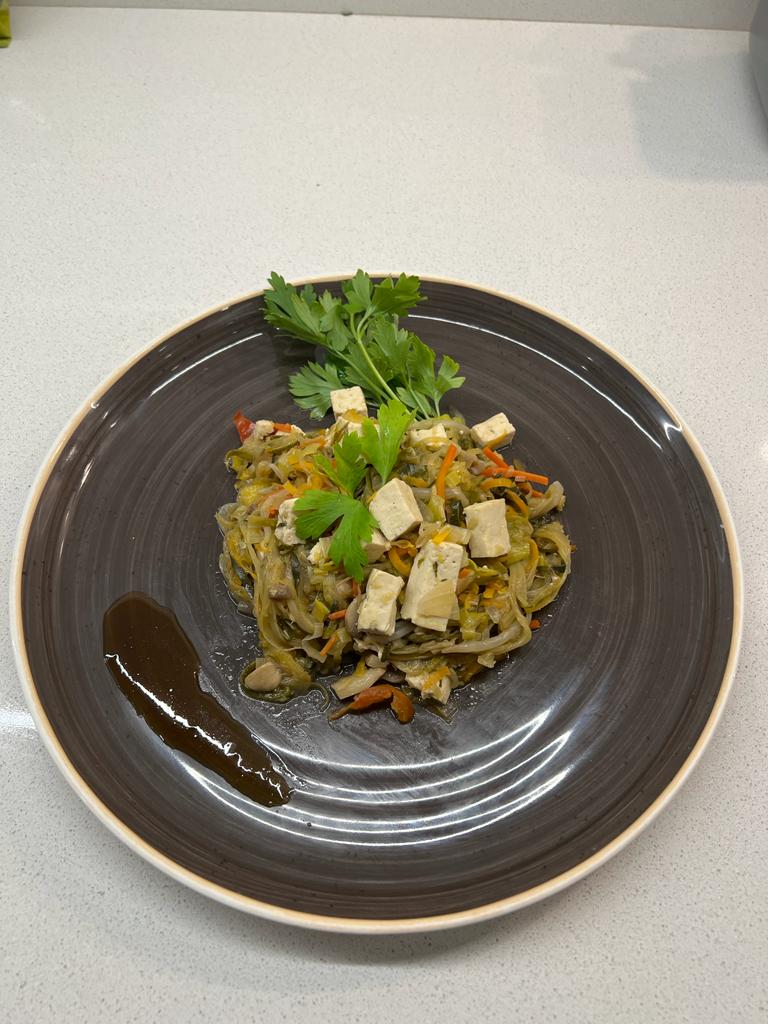 FOTO DO PRATO FINALIZADO
https://alimentacaosaudavelesustentavel.abae.pt/desafios-2022-2023/receitas-sustentaveis/
Desafio ASS 2022/2023
“Receitas Sustentáveis, têm Tradição”
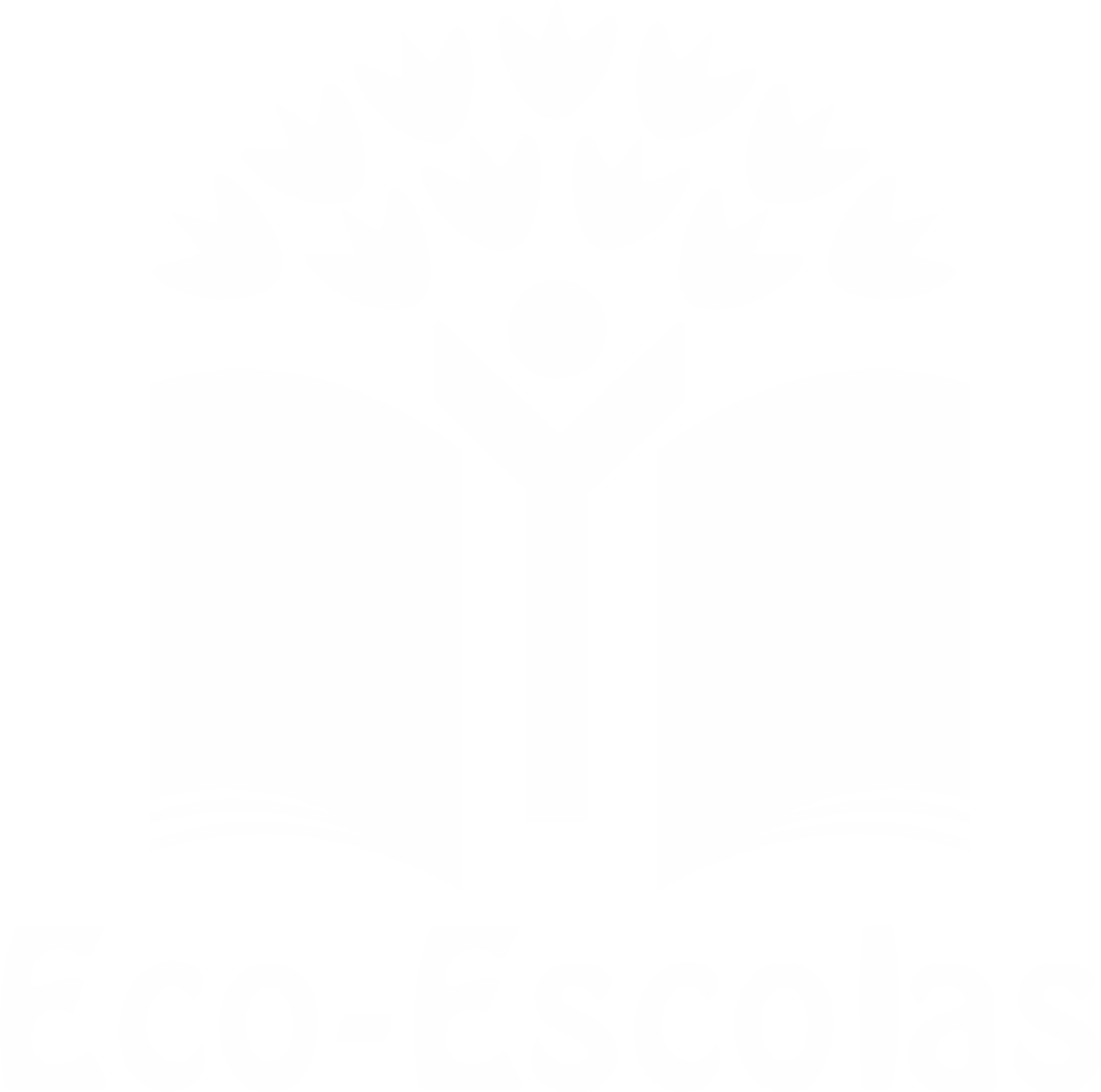 PROCEDIMENTOS:
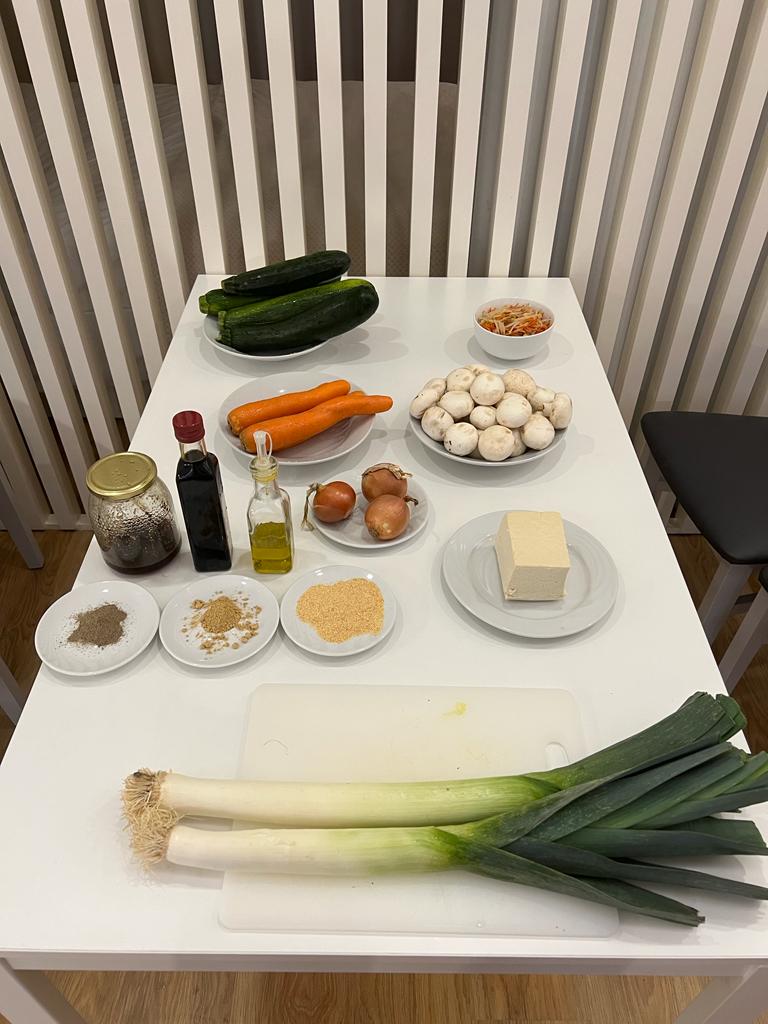 1º) - Preparar o molho de shoyu, misturando os ingredientes 
todos numa panela e levar ao fogo.- Mexer até o molho ficar consistente. Reservar o molho. 






2º) - descascar a cebola e picar para uma panela. Depois refogar 
com o azeite.- Entretanto lavar e laminar o curgete em “fios”. 
- Cortar todos os outros legumes e o tofu.
Imagem da preparação
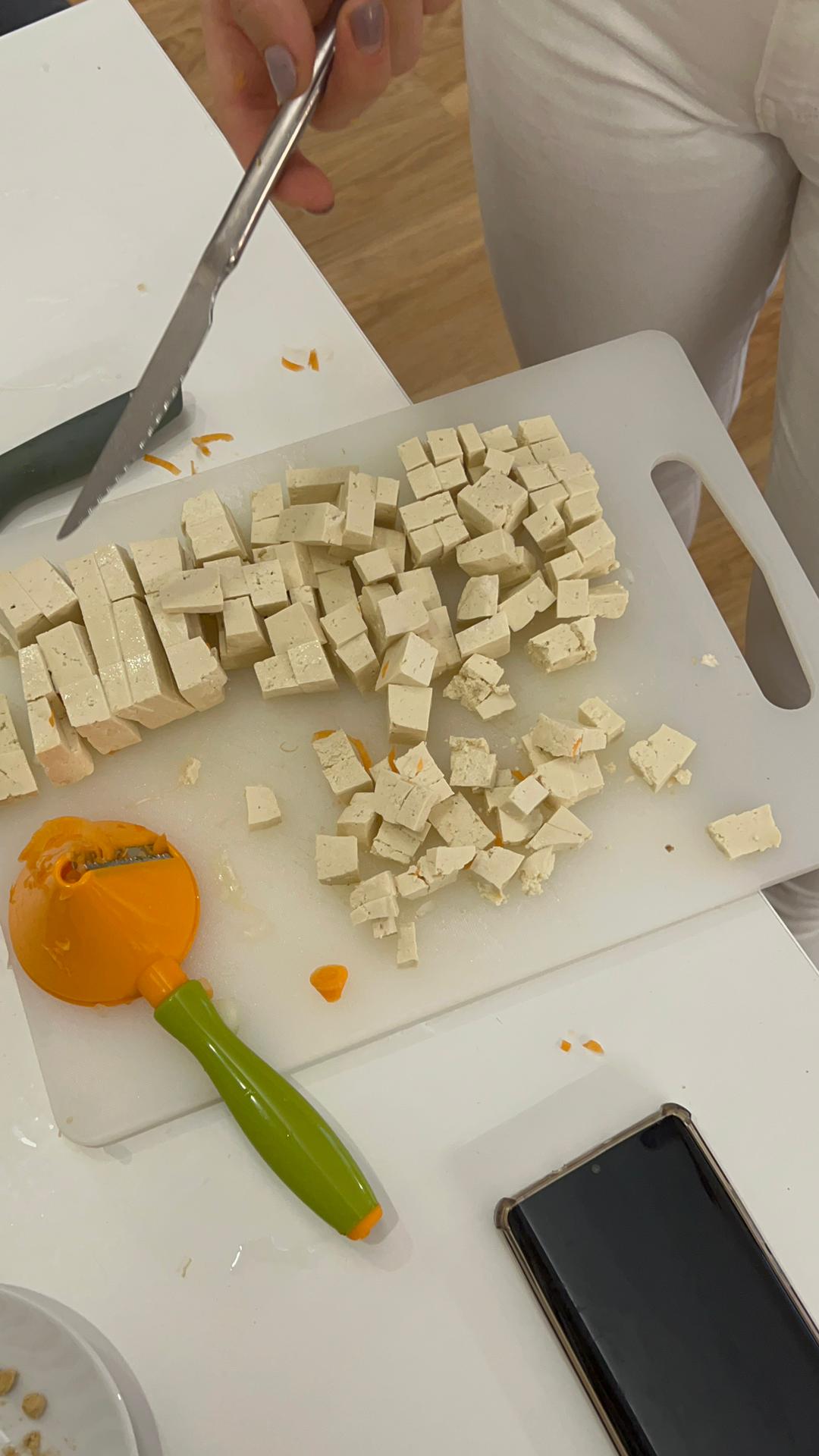 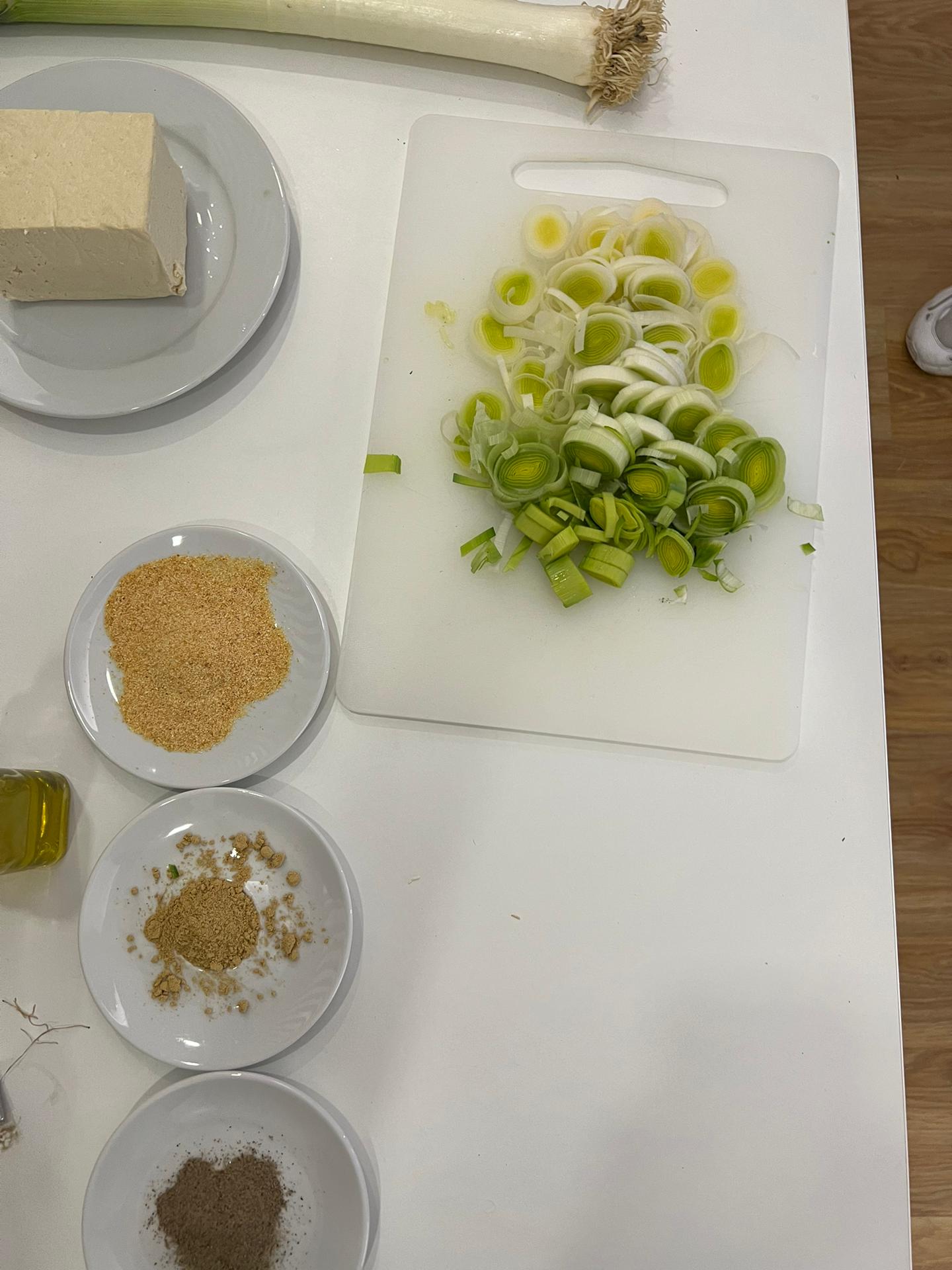 Imagem da preparação
https://alimentacaosaudavelesustentavel.abae.pt/desafios-2022-2023/receitas-sustentaveis/
Desafio ASS 2022/2023
“Receitas Sustentáveis, têm Tradição”
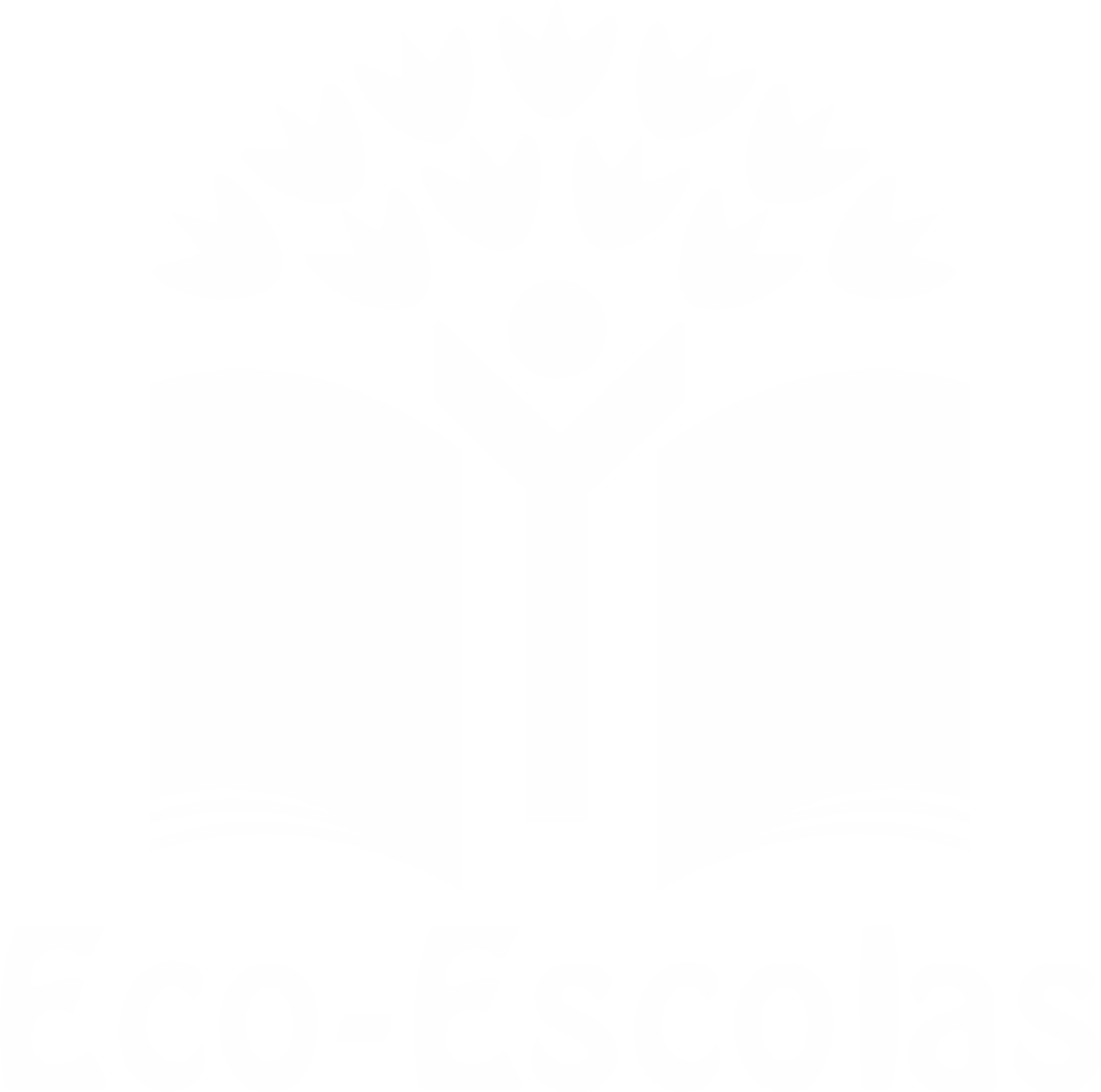 PROCEDIMENTOS:
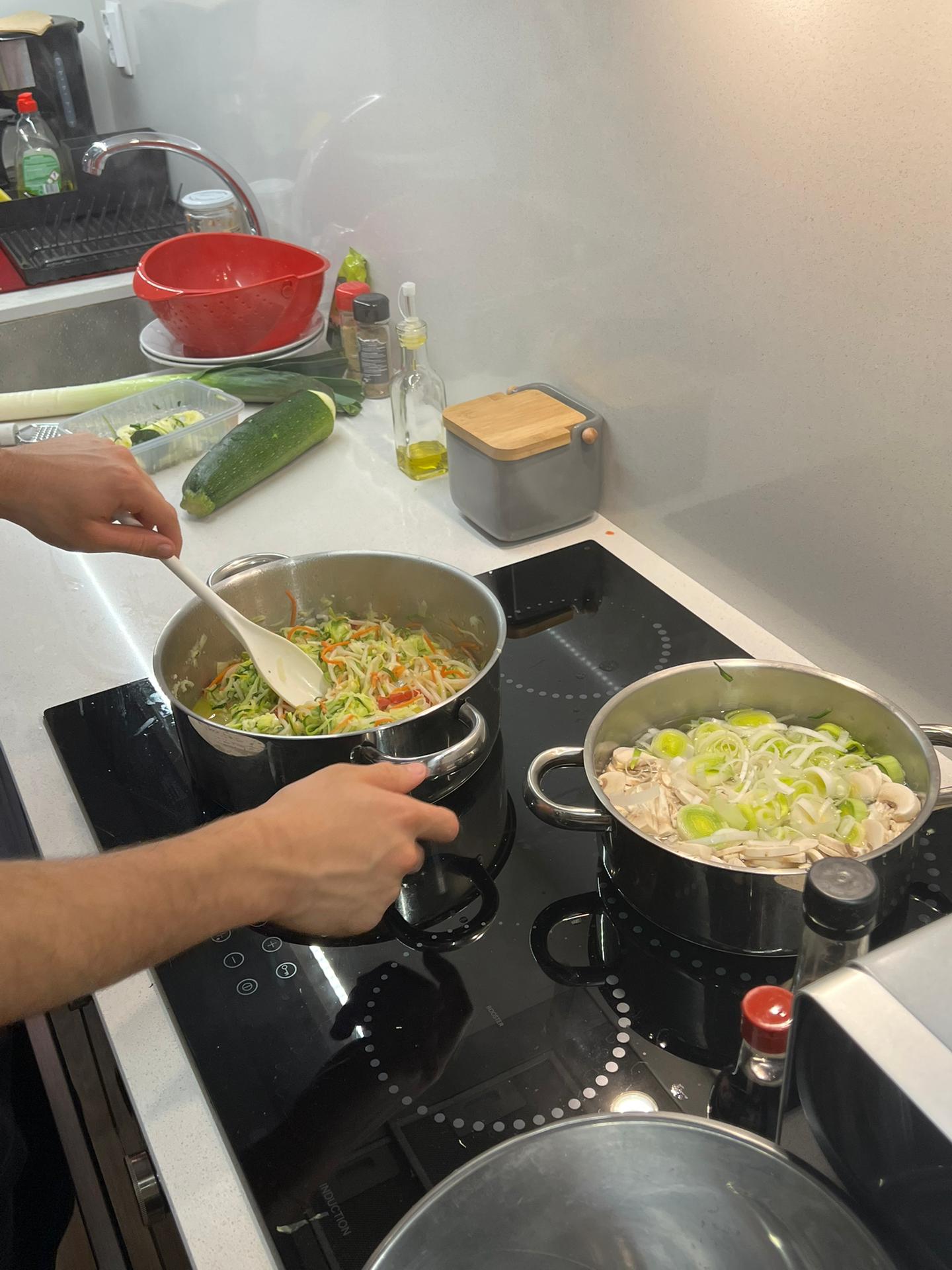 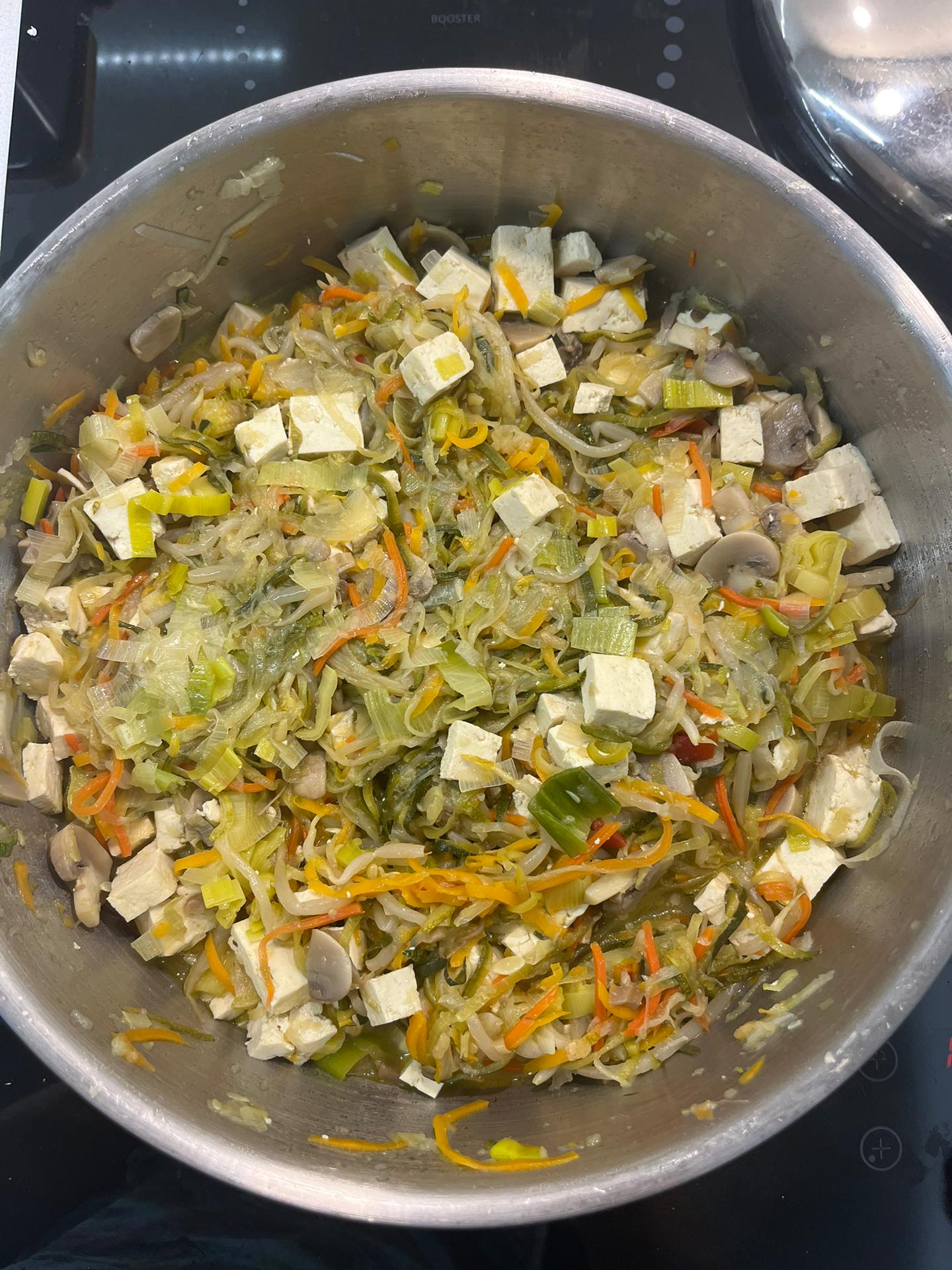 3º) - Colocar os ingredientes na panela 
com o refogado e mexer,até os legumes ficarem al dente.– colocar o molho de shoyu reservado e deixar reduzir.




4º) - Realizar o empratamento e saborear.
Imagem da preparação
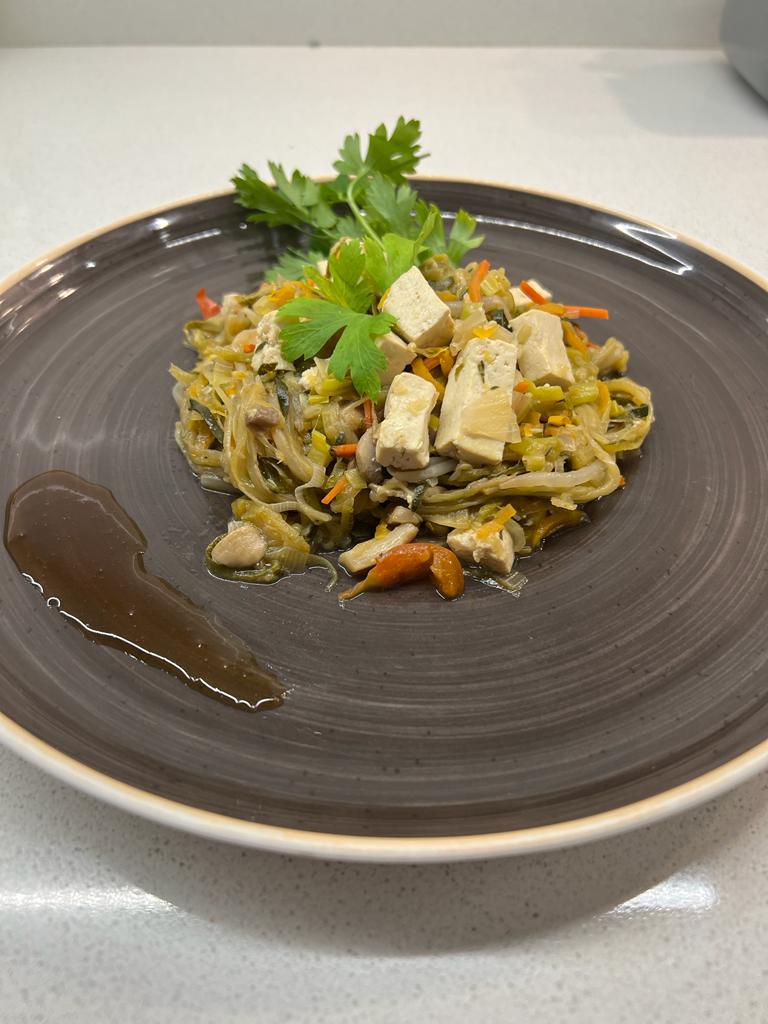 Imagem da preparação
https://alimentacaosaudavelesustentavel.abae.pt/desafios-2022-2023/receitas-sustentaveis/